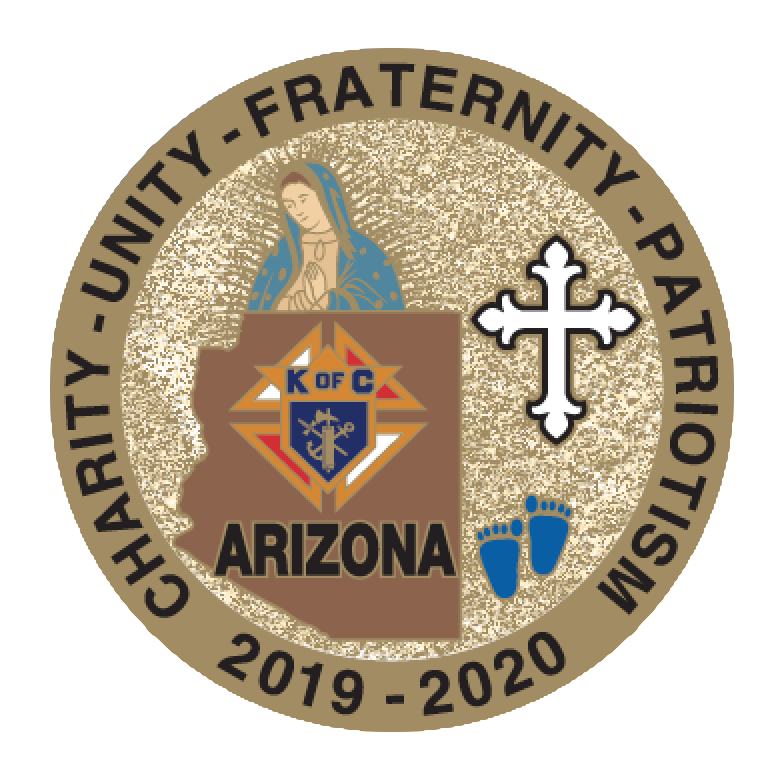 Arizona Membership Director   Bobby Nielsen
membership@kofc-az.org
520 349-0728
1
Knights Serving God – Serving the Community
This is who we are – This is what we do
Arizona Knights of Columbus
2019 Organization Meeting
Arizona Membership Team
Ceremonial Chairman	             Skip Hopler 602-677-2029 ehopler@cox,net 
                                                 Council Reactivation Chairman Stan Schroeder 480 239-6452 stankofc@gmail.com	
                                                 Council Retention Chairman     Kevin McCarthy 602 684-8125 StateWarden@kofc-az.org
Hispanic Council Development Luis Leyva 520 313-0141 leyva.azkofc2@gmail.com
                                                New Council Development     Chet Yancy 602 309-1246 cryancy@aol.com
Retention Chairman		        Len Rheaume 602 738-5607 lrheaume@msn.com

Online Membership Chairman Larry Becker 480 760-5122 azlarry@cox.net	

Round  Table Chairman	        Joe Shanks 253 468-0722 hotrodtiki@aol.com
2
Knights Serving God – Serving the Community
This is who we are – This is what we do
Arizona Knights of Columbus
2019 Organization Meeting
How Did We Finish?
Supreme intake goal of 950 new members, we missed that by less than 100

Supreme Star Council goal of 26, we fell short
Membership, Insurance, Forms and Compliance all played rolls
3
Knights Serving God – Serving the Community
This is who we are – This is what we do
Arizona Knights of Columbus
2019 Organization Meeting
Goals
No successful organization – no matter the industry – succeeds without goals

Goals help align teams

Goals give focus and direction

We need goals that are both relevant and fair
4
Knights Serving God – Serving the Community
This is who we are – This is what we do
Arizona Knights of Columbus
2019 Organization Meeting
955Supreme Intake Goal
5
Knights Serving God – Serving the Community
This is who we are – This is what we do
Arizona Knights of Columbus
2019 Organization Meeting
But What Is Our Focus?
What is truly important to us?

What will really make our Councils stronger?

Where should we put our time and energy?
6
Knights Serving God – Serving the Community
This is who we are – This is what we do
Arizona Knights of Columbus
2019 Organization Meeting
133Our Current Number of Active Councils
7
Knights Serving God – Serving the Community
This is who we are – This is what we do
Arizona Knights of Columbus
2019 Organization Meeting
Who Will Lead Arizona
Supreme Growth and Training Directors will be focused

The State Officers will be focused

The Membership Team will be focused

Membership Team is available to answer questions and provide support. If   requested we will assist at membership recruiting events
8
Knights Serving God – Serving the Community
This is who we are – This is what we do
Arizona Knights of Columbus
2019 Organization Meeting
33Districts Deputies in Arizona
9
Knights Serving God – Serving the Community
This is who we are – This is what we do
Arizona Knights of Columbus
2019 Organization Meeting
Why Do We Need To Grow?
Every year our Brothers are aging, and some are dying

Without growth our struggling Councils will fold

Without growth our active Councils will struggle

Our Catholic Brothers need the Knights of Columbus, their families need our Order!
10
Knights Serving God – Serving the Community
This is who we are – This is what we do
Arizona Knights of Columbus
2019 Organization Meeting
Faith In Action
Everything a Council needs is spelled out for us
This helps our Parish
This helps our Priests
This helps our Catholic Brothers and their families
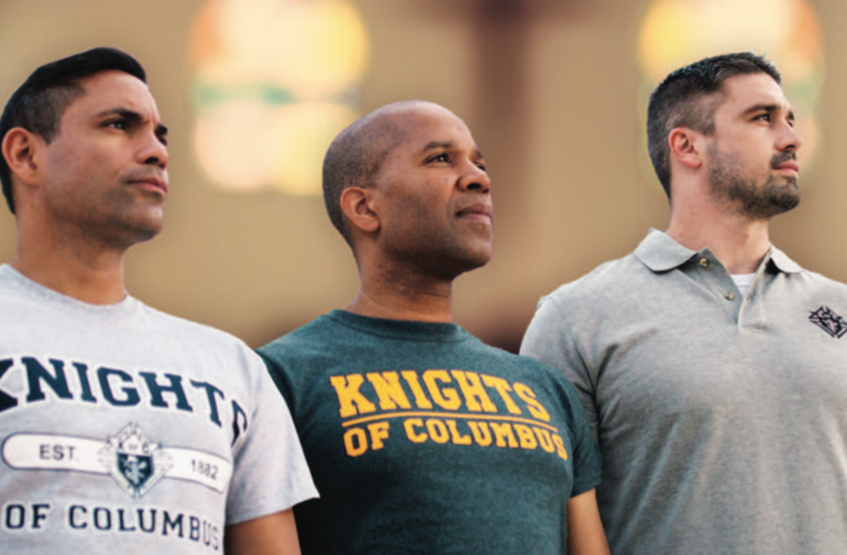 11
Knights Serving God – Serving the Community
This is who we are – This is what we do
Arizona Knights of Columbus
2019 Organization Meeting
PROGRAMS
March for Life

Special Olympics

Habitat For Humanity

Coats for Kids

Family of the Month

Consecration to the Holy Family
Soccer Challenge

Helping Hands

Silver Rose

Holy Hour

Family Prayer Night

Free Throw Championship
12
Knights Serving God – Serving the Community
This is who we are – This is what we do
Arizona Knights of Columbus
2019 Organization Meeting
How Do We Help Our Councils?
What Tools Do We Have?
DELTA Church Drives

Prospect Landing Page

Online Membership
The Best Insurance available on the planet
		       The best agents on any planet

Hispanic Membership Growth Chairman


A true understanding of Retention
13
Knights Serving God – Serving the Community
This is who we are – This is what we do
Arizona Knights of Columbus
2019 Organization Meeting
Star Council Requirements
McGivney Award for Membership
Founders’ Award for Insurance
Columbian Award for Programs
Annual Survey of Fraternal Activity
Service Program Personnel Report
Be Compliant with Safe Environment Requirements
Be in Good Standing with Supreme
14
Knights Serving God – Serving the Community
This is who we are – This is what we do
Arizona Knights of Columbus
2019 Organization Meeting
2019-2020 Per Capita Rebate
Any Council receiving the Council Star Award will receive a $4.50 credit ($3.50 per capita and $1 Catholic Advertising) for each billable member on their roster as of July 1, 2020
15
Knights Serving God – Serving the Community
This is who we are – This is what we do
Arizona Knights of Columbus
2019 Organization Meeting
IF WE KEEP DOING WHAT WE ARE DOINGWE WILL KEEP GETTING WHAT WE ARE GETTING
16
Knights Serving God – Serving the Community
This is who we are – This is what we do
Arizona Knights of Columbus
2019 Organization Meeting
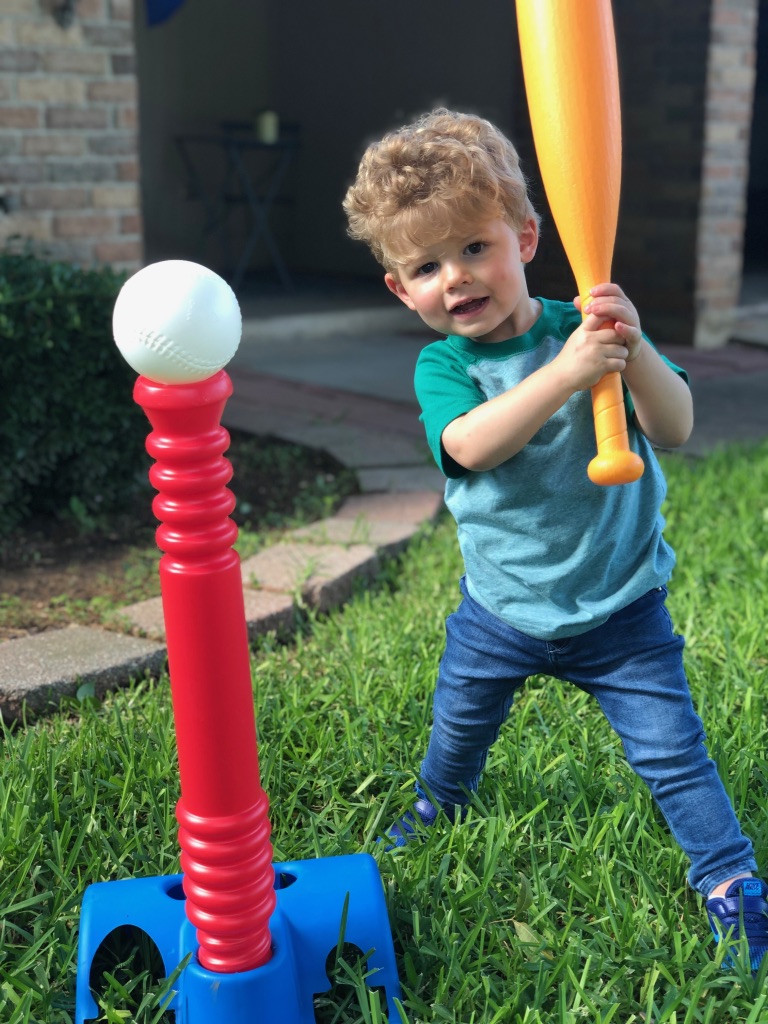 This Is Our Future. This Is Why We Need To Grow
17
Knights Serving God – Serving the Community
This is who we are – This is what we do
Arizona Knights of Columbus
2019 Organization Meeting
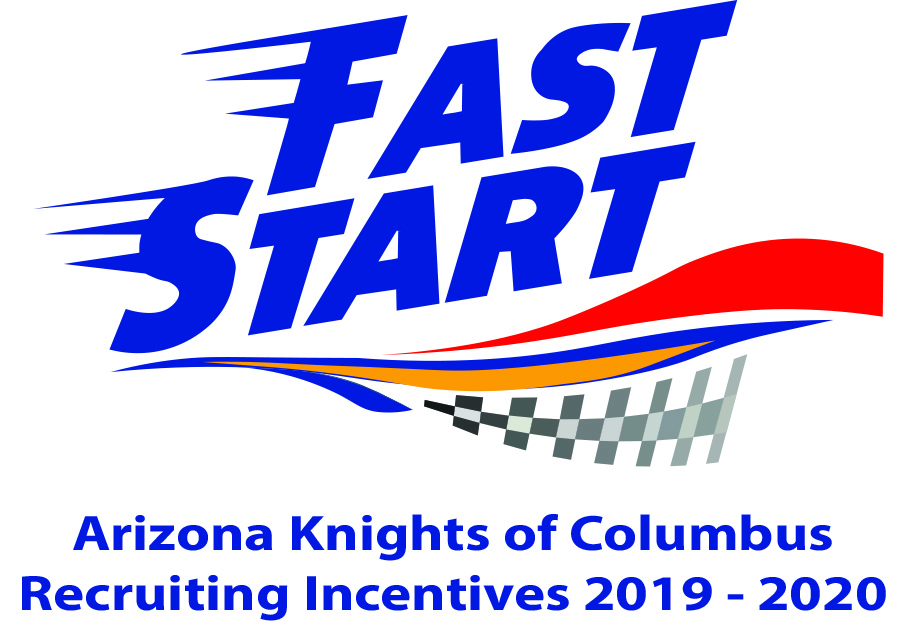 MembershipIncentives
18
Knights Serving God – Serving the Community
This is who we are – This is what we do
Arizona Knights of Columbus
2019 Organization Meeting
Council Fast Start
Contest Period: July 1, 2019 to October 31, 2019

Contest Rules: 
Councils achieving the incentive levels listed by October 31, 2019 will be 	awarded the corresponding prizes. Contest winners will be awarded their prizes at the Arizona State Convention
19
Knights Serving God – Serving the Community
This is who we are – This is what we do
Arizona Knights of Columbus
2019 Organization Meeting
Council Fast Start
Level 1
	Councils at 50% of Yearly Supreme Membership Goal receive:                        		$50 for the Council and a Star Recruiter pin for the                			Grand Knight, Membership Director and Program Director
 Level 2
	Councils at 75% of Yearly Supreme Membership Goal receive:                                		$75 for the Council and a Star Recruiter pin for the                			Grand Knight, Membership Director and Program Director
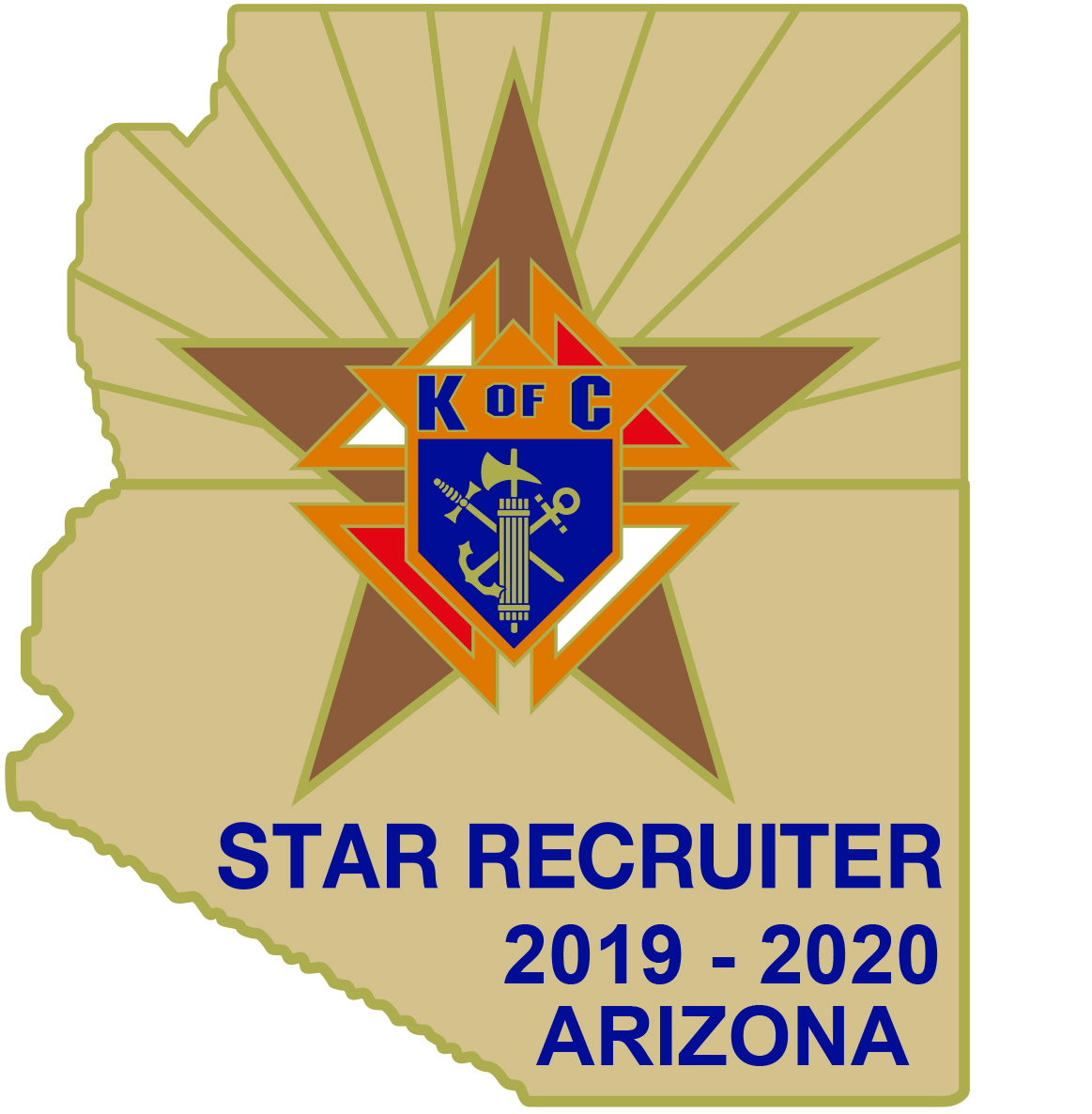 20
Knights Serving God – Serving the Community
This is who we are – This is what we do
Arizona Knights of Columbus
2019 Organization Meeting
Council Fast Start
Level 3
	Councils at 100% of Yearly Supreme Membership Goal receive:                    		$100 for the Council, a Star Recruiter Pin for the Grand Knight, 		Membership Director and Program Director
Level 4
	Councils at 125%+ of Yearly Supreme Membership Goal receive: 		$125 for the Council, a Star Recruiter Pin for the Grand Knight, 		Membership Director and Program Director
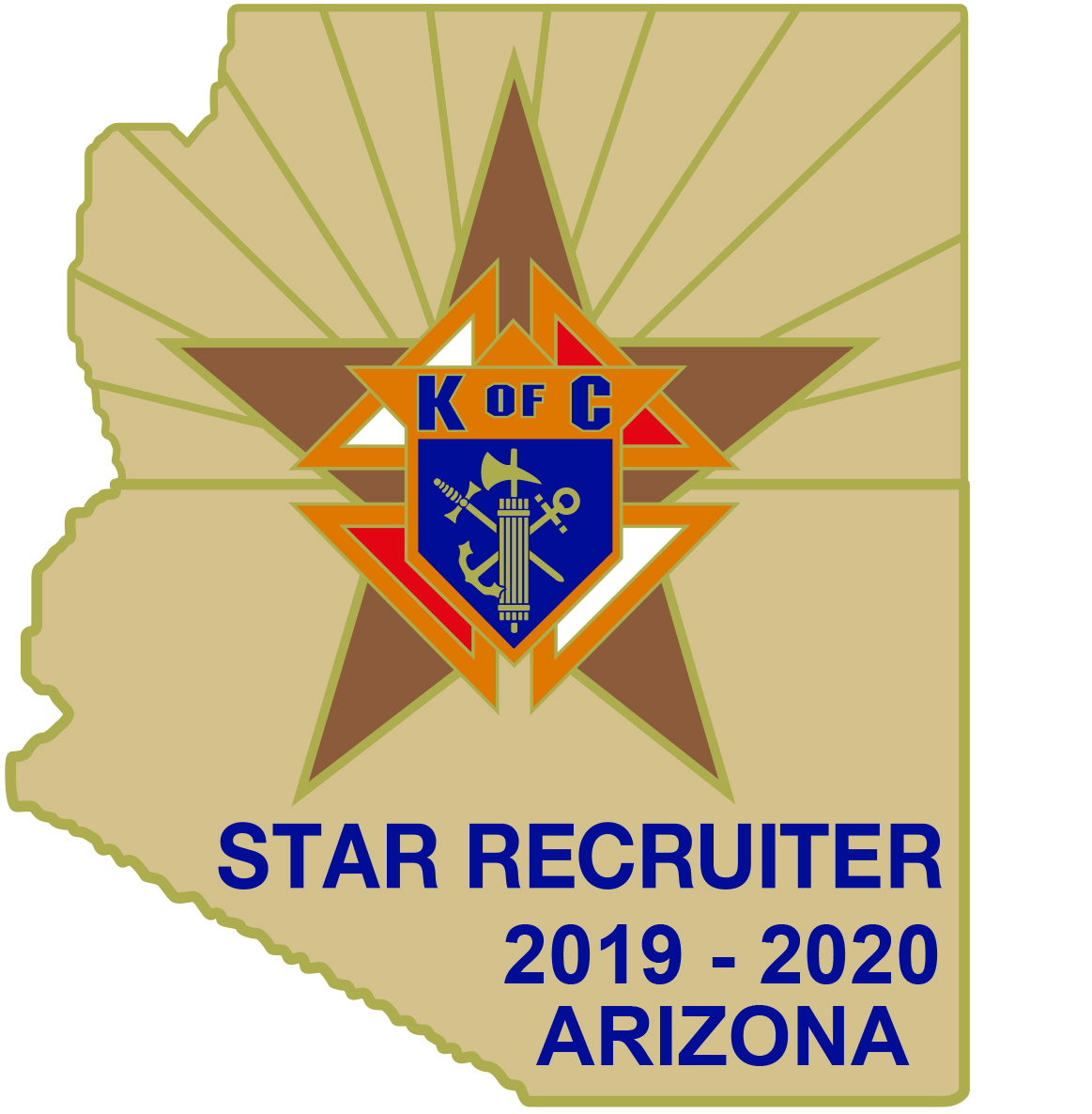 21
Knights Serving God – Serving the Community
This is who we are – This is what we do
Arizona Knights of Columbus
2019 Organization Meeting
Fast Start Recruit a New Knight
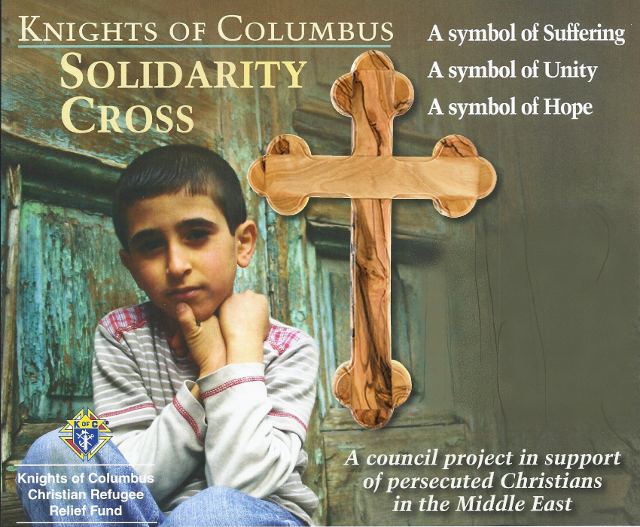 22
Knights Serving God – Serving the Community
This is who we are – This is what we do
Arizona Knights of Columbus
2019 Organization Meeting
*Fast Start  Recruit a New Knight*
Contest Period:
July 1, 2019 until 200 Knights recruit a new member
Contest winners will be mailed the Solidarity Cross. 
Only one cross will be awarded to a Knight during the
contest period.

Contest Rules:
A Knight who recruits one new member during 
the contest period will receive a Solidarity Cross. 
This is in addition to the Star Recruiting Pin.
This handcrafted olive wood cross comes from
the Bethlehem Region. This cross is a symbol of
solidarity with prosecuted Christians. It measures 
approximately 3.5 inches x 5 inches.
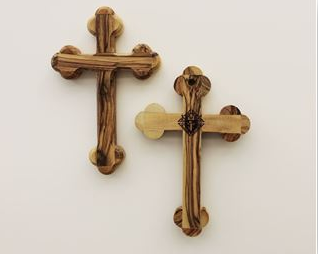 23
Knights Serving God – Serving the Community
This is who we are – This is what we do
Arizona Knights of Columbus
2019 Organization Meeting
*Fraternal Year 1st Half Recruiting Champions*

Contest period: July 1, 2019 to December 31, 2019
	Contest winners will be announced at the   		2020 Arizona State Convention
Contest Rules: 
A Knight who recruits the most new members during the contest period will be awarded: Star Recruiter Pin, Patriotic Hat, 7-function Pocketknife, a K of C Computer Backpack and $100.
	A Knight who recruits the second most new 		members during the contest period will be 		awarded: Star Recruiter Pin, Patriotic Hat, 	7-function Pocketknife and a K of Computer 		Backpack.
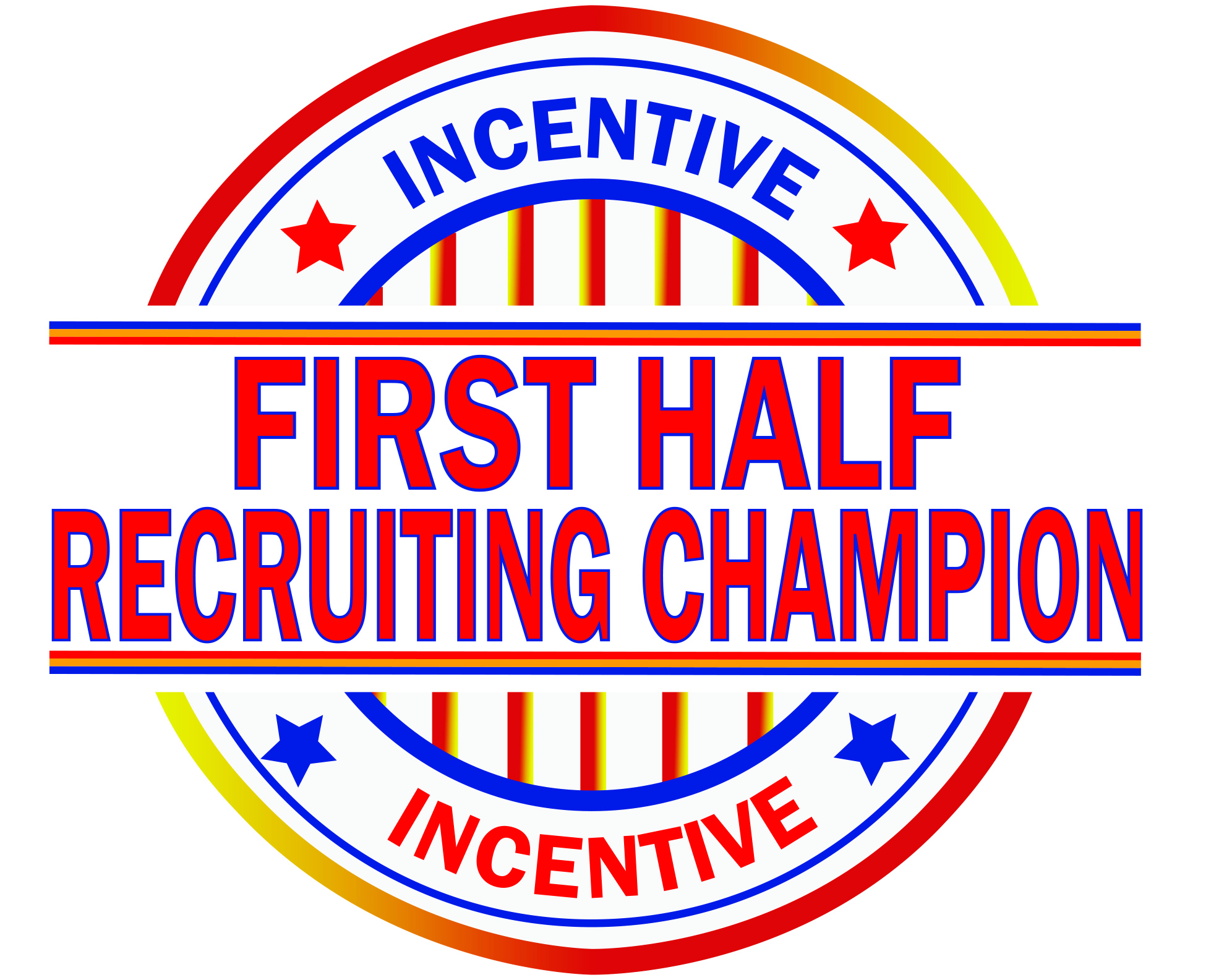 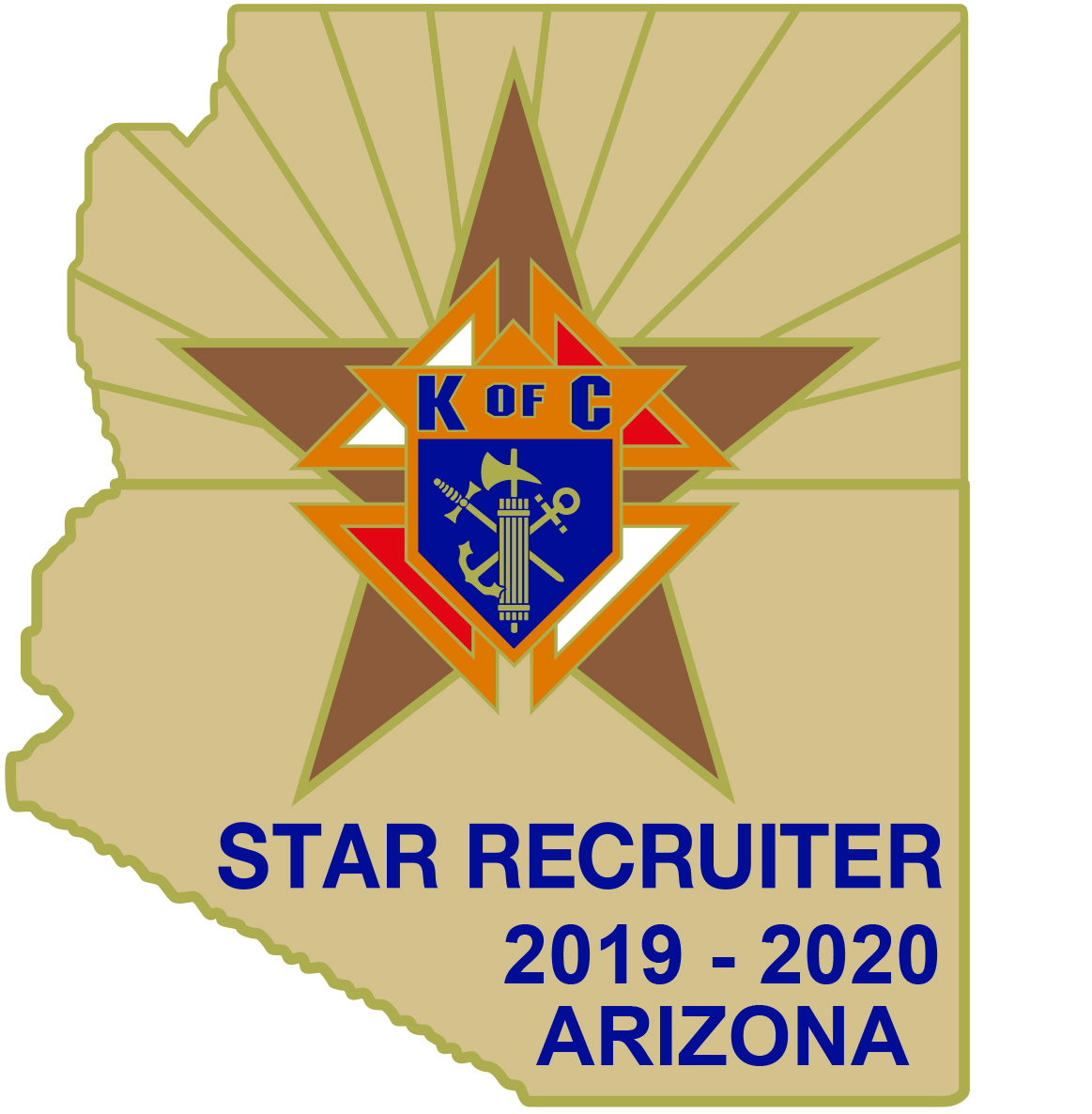 24
Knights Serving God – Serving the Community
This is who we are – This is what we do
Arizona Knights of Columbus
2019 Organization Meeting
*Fraternal Year 1st Half Recruiting Champions*
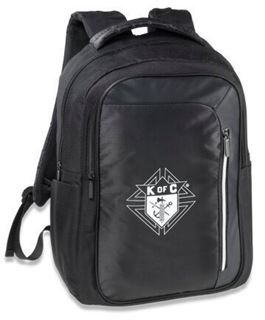 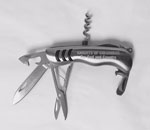 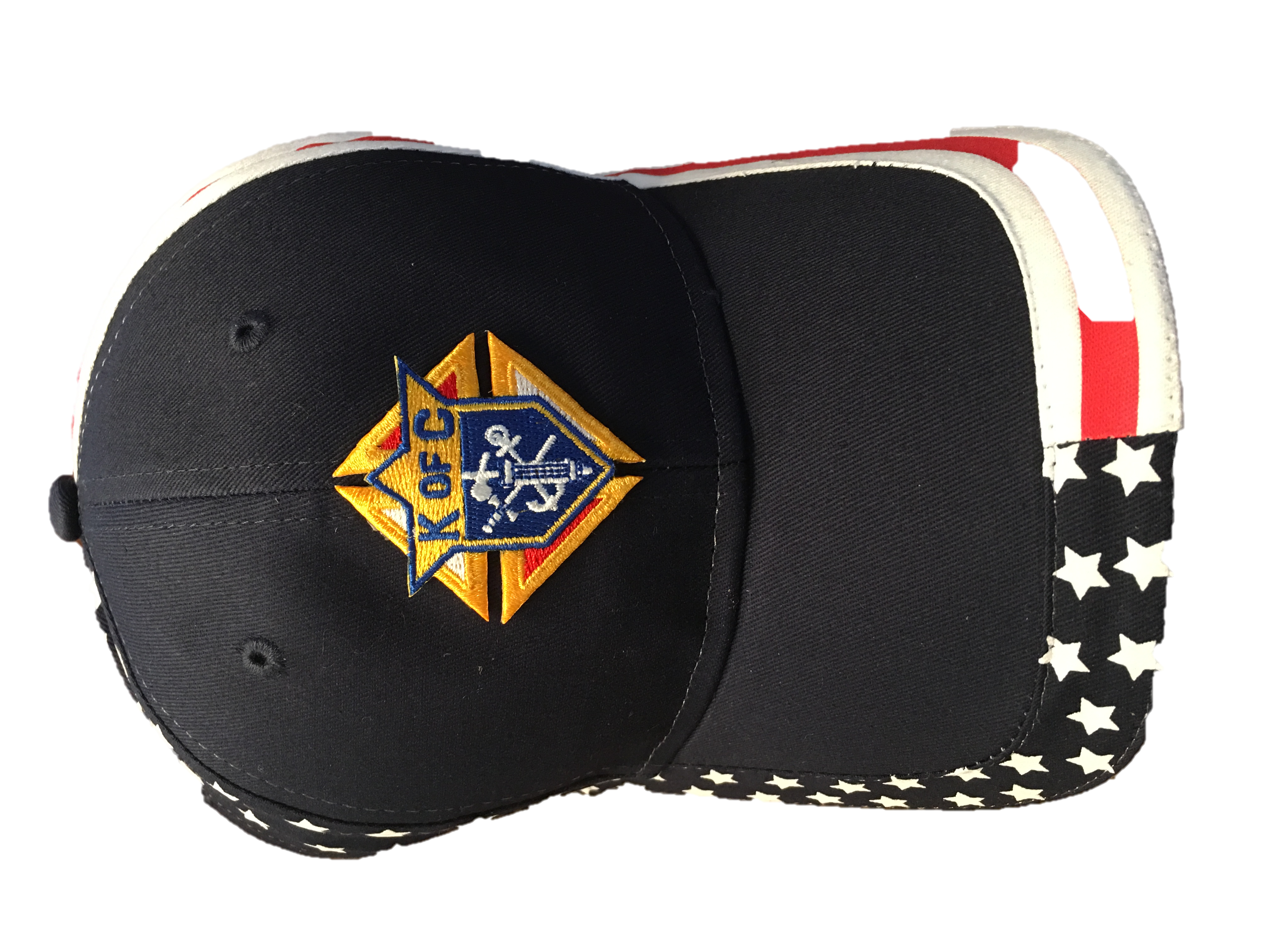 25
Knights Serving God – Serving the Community
This is who we are – This is what we do
Arizona Knights of Columbus
2019 Organization Meeting
*Star Recruiter*
Contest period: July 1, 2019 to May 1, 2020
Contest winners will be announced at the 2020 Arizona State Convention
					
Contest Rules: 
A Knight who recruits the most new members during the contest period will receive: 
2020 Arizona State Convention VIP 			   Package, 
Star Recruiter Plaque
$100
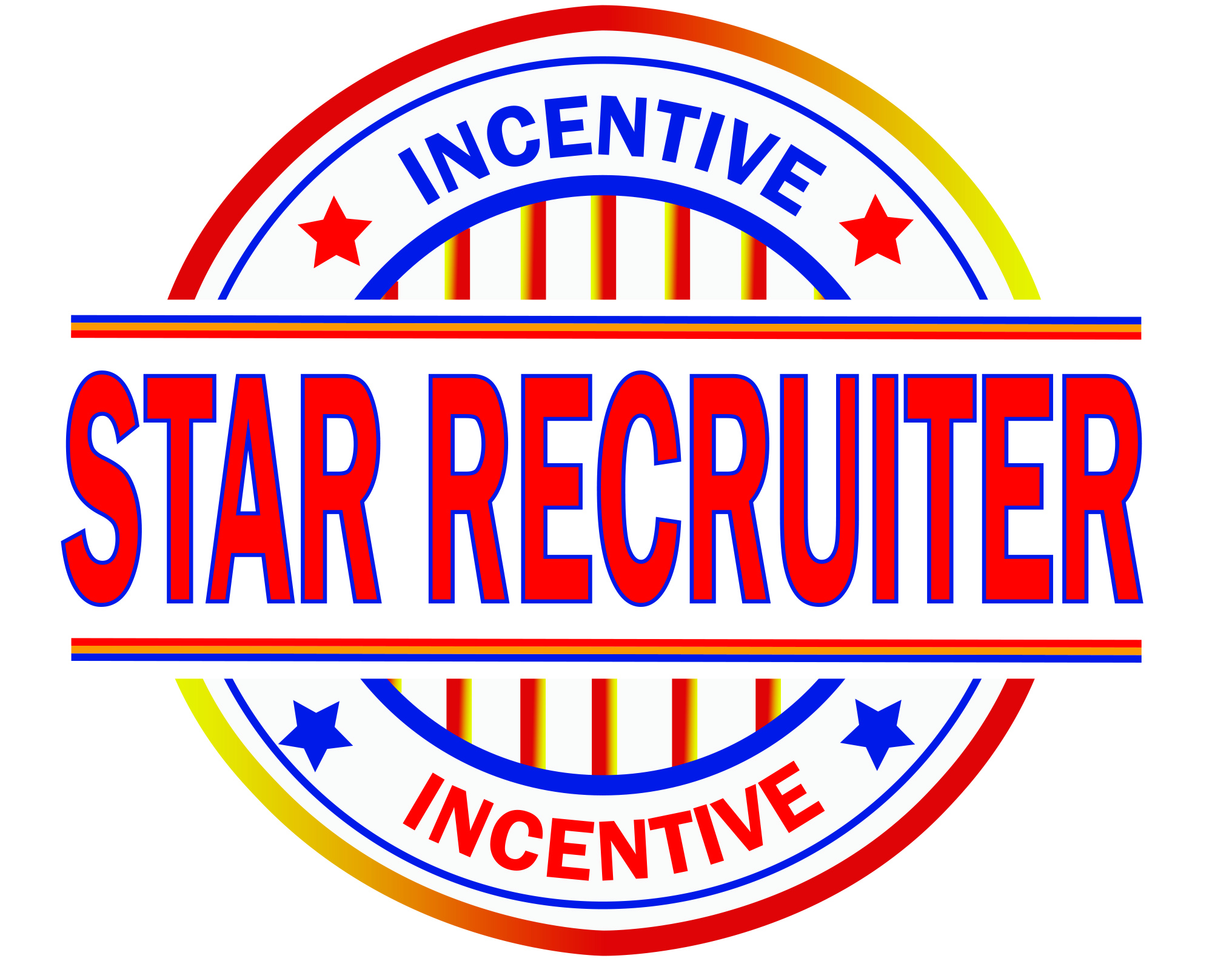 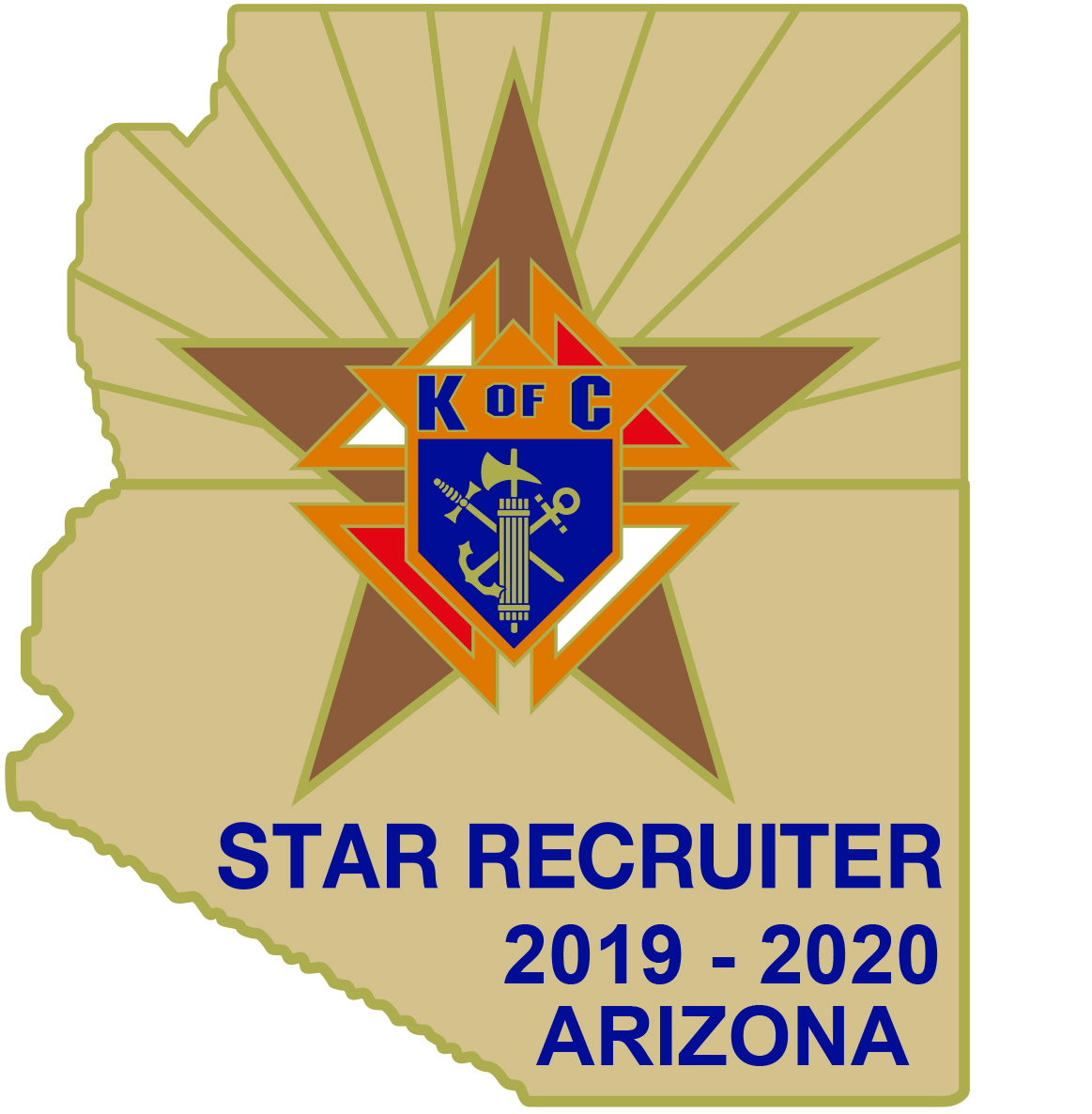 26
Knights Serving God – Serving the Community
This is who we are – This is what we do
Arizona Knights of Columbus
2019 Organization Meeting
*Star Recruiter Council*

Contest Period: July 1, 2019 to May 1, 2020
Contest winner will be announced at the 2020 Arizona State Convention
Contest Rules:
The Council with the highest percentage of membership growth during the contest period will receive: 
Grand Knight 2020 Arizona VIP Convention Package
Star Recruiter Pin
Star Recruiter Plaque 
$100
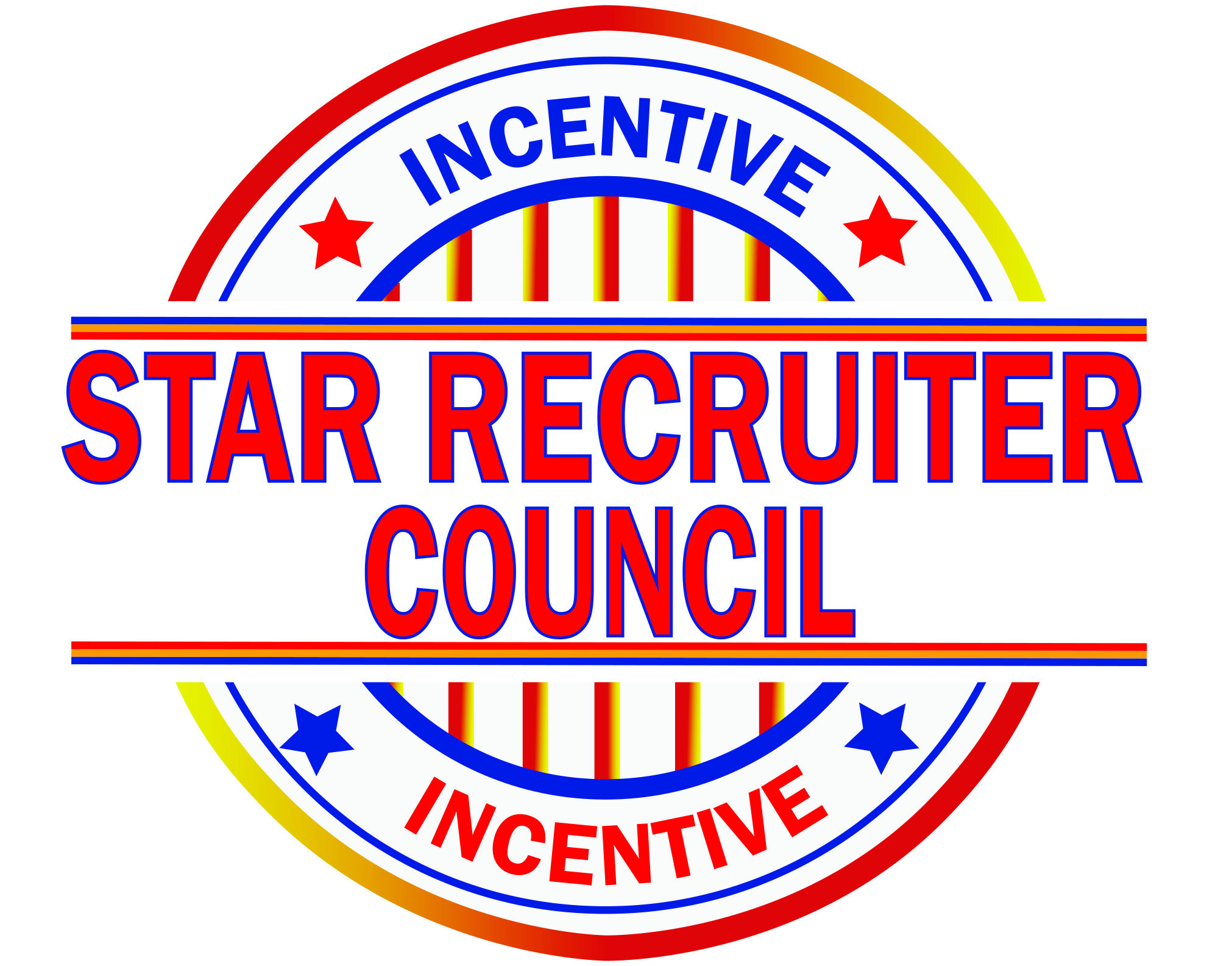 27
Knights Serving God – Serving the Community
This is who we are – This is what we do
Arizona Knights of Columbus
2019 Organization Meeting
*Recruit A New Knight*

  				Contest Period: 
		 July 1, 2019 to June 30, 2020
			
	Contest winner will be mailed the prize 	         	throughout the year except as noted. 													Only one pin will be awarded to 				  a Knight in the fraternal year.
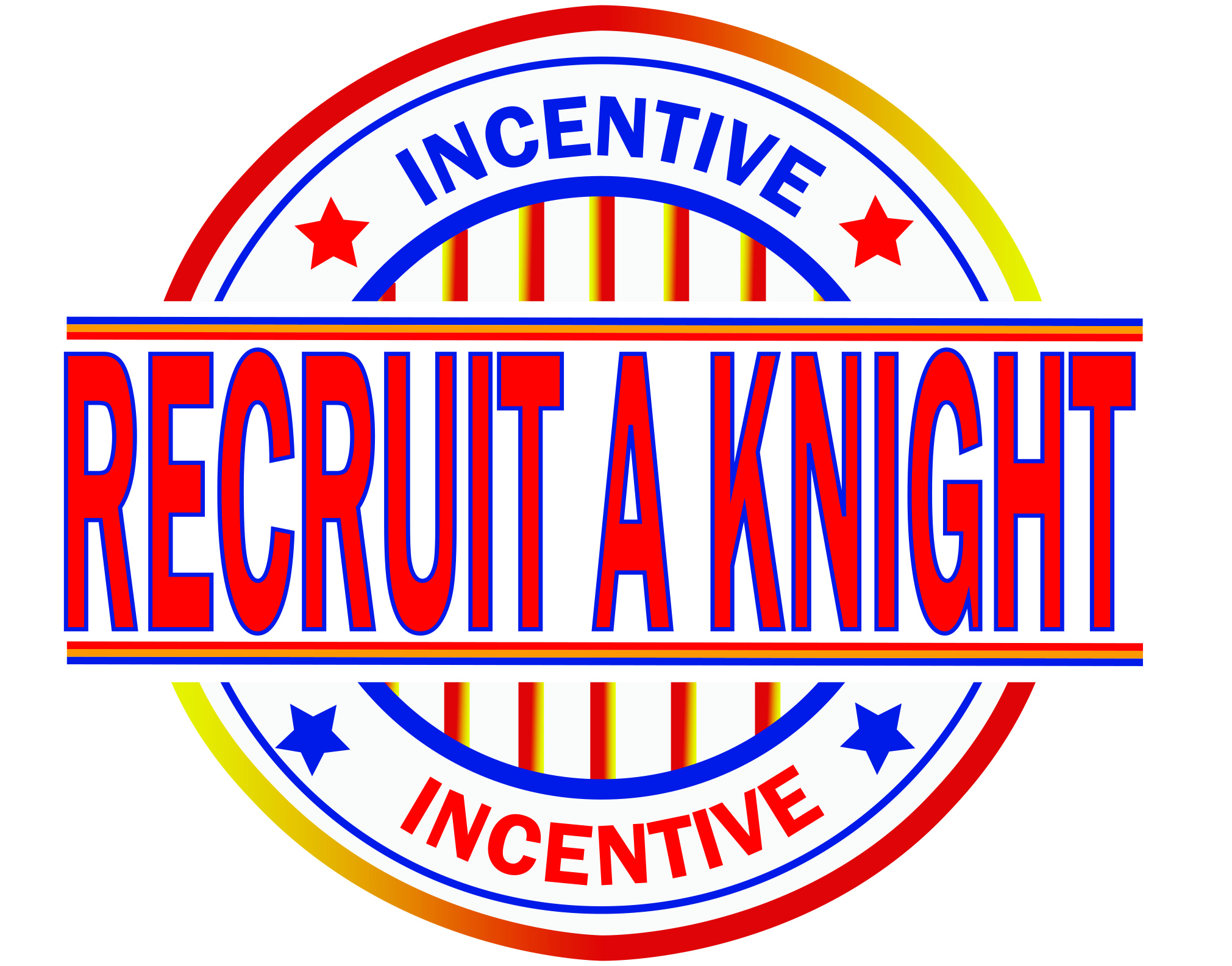 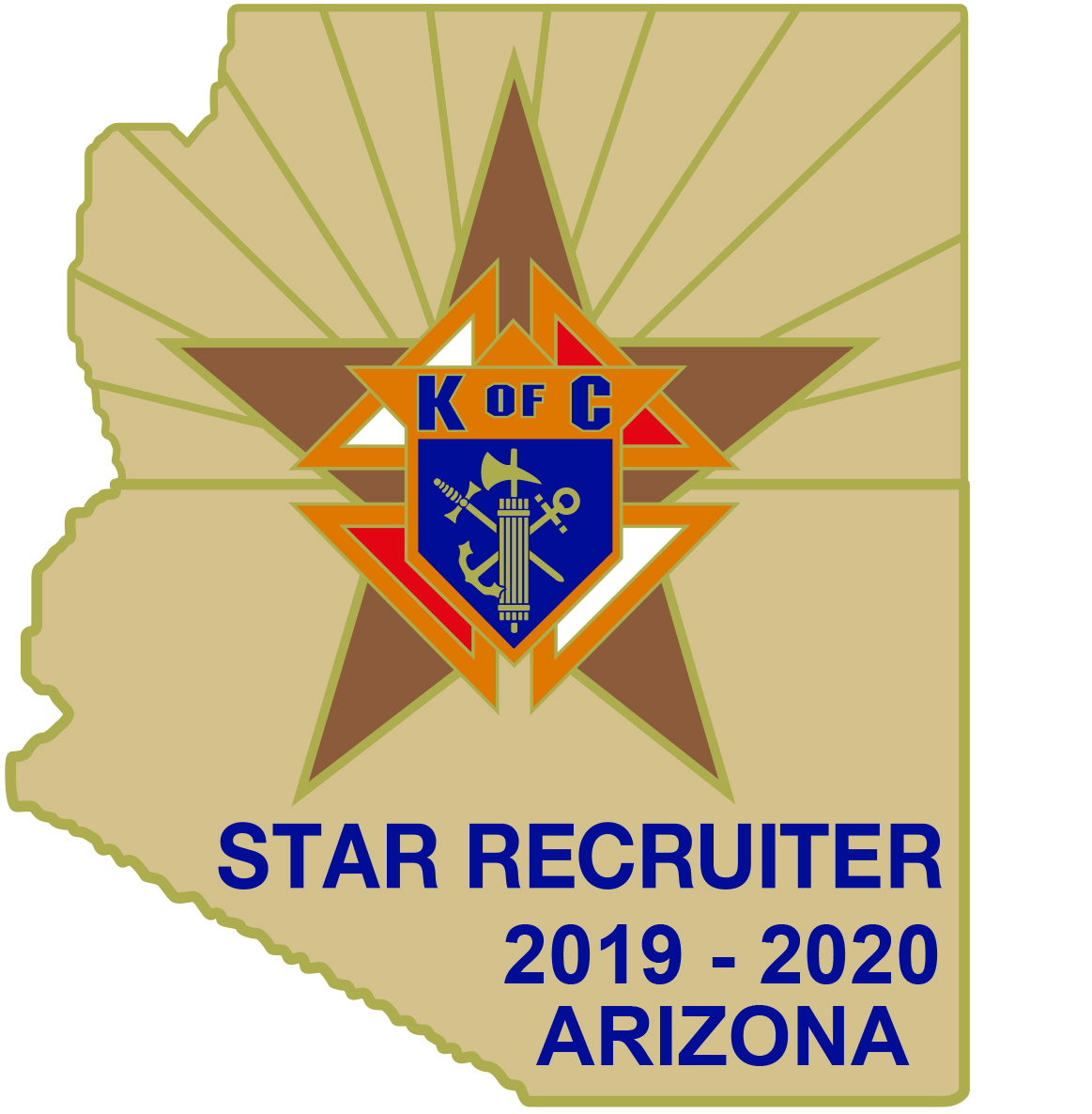 28
Knights Serving God – Serving the Community
This is who we are – This is what we do
Arizona Knights of Columbus
2019 Organization Meeting
*Recruit A New Knight*
Contest Rules:
•A Knight recruiting one new member during the contest period will receive: Star Recruiter Pin
• A Knight recruiting five or more new members during the contest period will receive: Stainless steel, three-inch-long, seven-function pocketknife engraved with “Knights of Columbus - For God and Country
• A Knight recruiting ten or more new members during the contest period will receive: $5 for every Knight recruited. This award will be presented at the 2020 Arizona State Convention
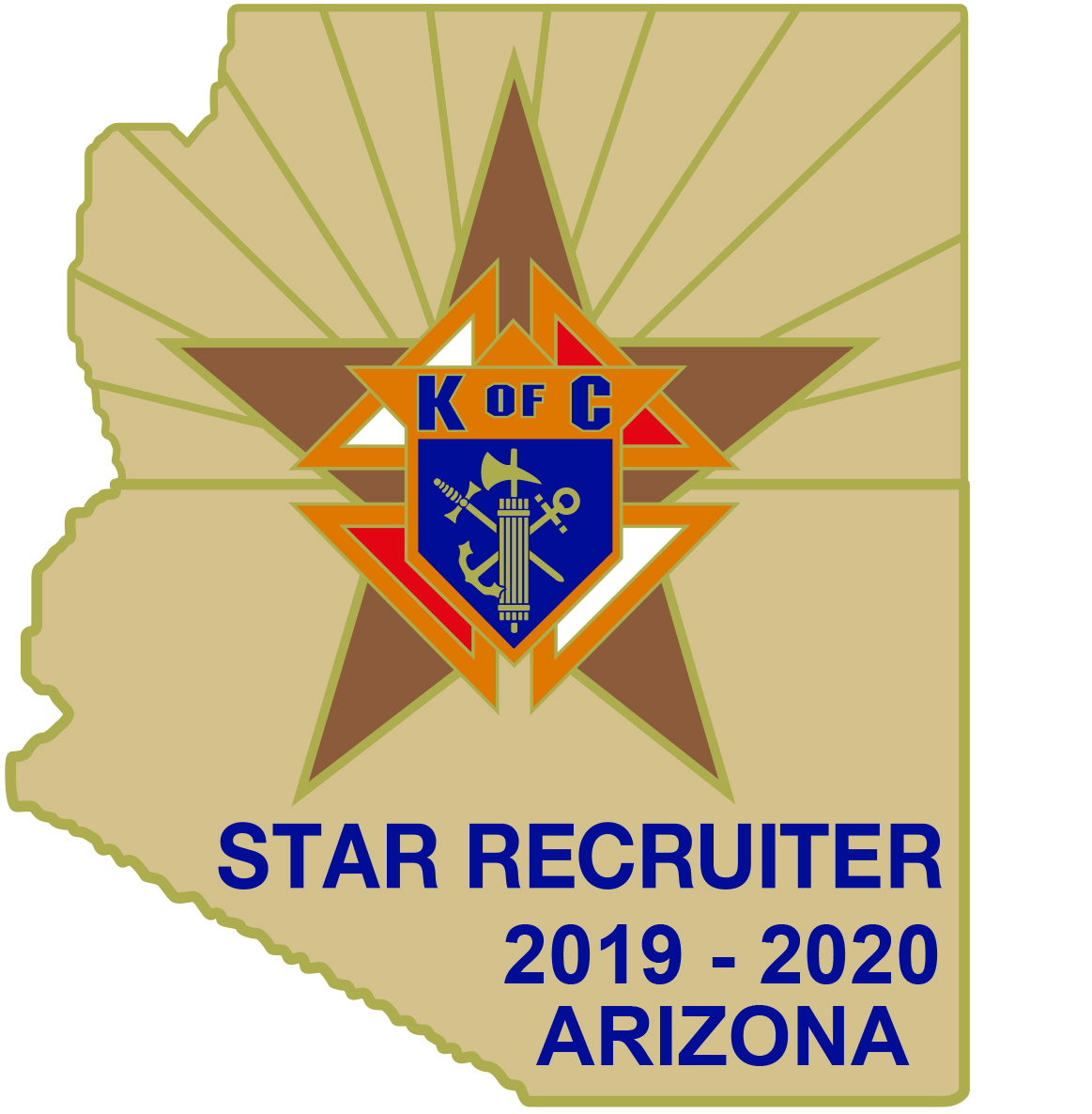 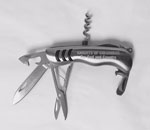 29
Knights Serving God – Serving the Community
This is who we are – This is what we do
Arizona Knights of Columbus
2019 Organization Meeting
MEMBERSHIP DIRECTOR
Bobby Nielsen
membership@kofc-az.org
520 349-0728
30
Knights Serving God – Serving the Community
This is who we are – This is what we do
Arizona Knights of Columbus
2019 Organization Meeting
Larry Becker, PSD, State On-Line Membership Coordinator
azlarry@cox.net
Cell: 480.760.5122
Online Membership
31
Knights Serving God – Serving the Community
This is who we are – This is what we do
Arizona Knights of Columbus
2019 Organization Meeting
Online Membership Keys to Success
Talk About The Program – The program is most successful when it’s a frequent topic of discussion. Having open, honest discussion with your councils helps them better understand the program, and makes them more likely to utilize it as a recruiting tool. And you can’t just talk about it once. Districts that have excelled on Online Membership have talked about it continuously. You should too.
Engage Your Members – Let your members ask questions! Discussion about the program is critical! Question and answer sessions are very helpful to clear up confusion. Address it head on. And most of all, listen to your membership.
32
Knights Serving God – Serving the Community
This is who we are – This is what we do
Arizona Knights of Columbus
2019 Organization Meeting
Online Membership Keys to Success
Be A Positive Leader – If you treat this program as something that you don’t want to do, your membership will adopt the same attitude. This program is a powerful tool that you and your councils can use to invite men to take that first step toward lifelong council based membership in the Order. If you treat it that way, your councils will follow.
Recruit – The online membership initiative provides a simpler way for men to join. Train your councils to use it. Utilize online membership at church drives, council events, and men’s conferences. If they don’t sign up right on the spot, don’t worry. Collect email addresses and we will put them into a marketing campaign that tells them more about why they should join. We can also personalize emails from you, your chaplain, or your membership director for large-scale events. And don’t forget to invite men to join who have told you that they didn’t have time in the past!
33
Knights Serving God – Serving the Community
This is who we are – This is what we do
Arizona Knights of Columbus
2019 Organization Meeting
Online Membership Keys to Success
Make Online Members Feel Included – The online membership program is set up to take an online experience offline. Promote your councils and events to online members. Invite them to volunteer. And don’t be afraid to brag a little. The more online members hear about the great work you do, and the more they feel included, the more they’ll want to join councils.
34
Knights Serving God – Serving the Community
This is who we are – This is what we do
Arizona Knights of Columbus
2019 Organization Meeting
How To Transfer Online Members
You can now find, track and transfer Online Members in Officers Online.
The State On-Line Coordinator assigns online members as member-prospects to a specific local council based on where they live, or where they attend Church. 
If the council accepts that member’s application for transfer, they can complete the transfer process without submitting a Form 100. All you have to do enter the member’s first degree date in Officers Online. 
If men who join online say they want to join a council, don’t make them wait! Let’s make sure we make it happen.
35
Knights Serving God – Serving the Community
This is who we are – This is what we do
Arizona Knights of Columbus
2019 Organization Meeting
How Credit Is Assigned
Online Members count towards Circle of Honor and Star Council goals.
States receive a +1 for any man who joins online in their state. And, states WILL NOT receive a -1 quota hit if online members do not renew their online membership the next year.
Councils receive a +1 when online members transfer to local council membership. And if they are an insurance client, the council will receive a +1 for that too.
36
Knights Serving God – Serving the Community
This is who we are – This is what we do
Arizona Knights of Columbus
2019 Organization Meeting
How Dues Adjustments Are Given
When an online member converts to a local council, the council receives a dues adjustment credit.
That credit is determined based on what has already been assessed to the member. He paid $30 when he joined online. 
If his account been assessed for state or supreme per capita (depending on the time of year), the council will receive the full $30 as a dues adjustment credit. 
If his account has already been assessed for state and/or supreme per capita, the council will receive the $30 LESS that amount.
37
Knights Serving God – Serving the Community
This is who we are – This is what we do
Arizona Knights of Columbus
2019 Organization Meeting
Online Membership Promotional Materials
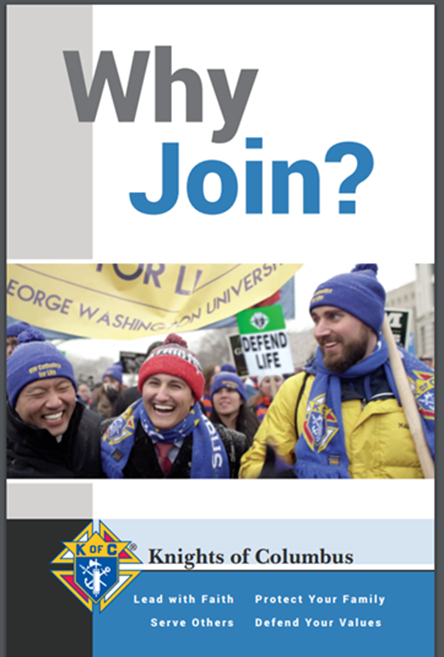 Financial Secretaries can order at KofC Supplies Online
#10536 – Join Us Business Card
#10537 – Why Join? Bi-fold Brochure
These are not available via KnightsGear 
90 second commercial www.KofC.org/joinus
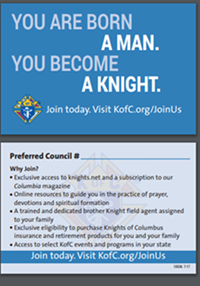 38
Knights Serving God – Serving the Community
This is who we are – This is what we do
Arizona Knights of Columbus
2019 Organization Meeting
ONLINE MEMBERSHIP
Larry Becker, PSD, State 
On-Line Membership Coordinator
azlarry@cox.net
Cell: 480.760.5122
39
Knights Serving God – Serving the Community
This is who we are – This is what we do
Arizona Knights of Columbus
2019 Organization Meeting
Arizona Knights of Columbus2019 Org Meeting
Retention
Len Rheaume
602-738-5607
LRHEAUME@MSN.COM
40
40
Knights Serving God – Serving the Community
This is who we are – This is what we do
Arizona Knights of Columbus
2019 Organization Meeting
RETENTION 365
WHEN DOES RETENTION BEGIN?
Recruitment
Interview
Admission Degree
First Meeting
First Program
41
Knights Serving God – Serving the Community
This is who we are – This is what we do
Arizona Knights of Columbus
2019 Organization Meeting
RETENTION 365
Successful Membership Retention Requires:
Promoting Best Practices, State Council Support and Consistent Accountability in these four areas:
Recruitment
Onboarding – “orientation”
Member Retention
Formation
42
Knights Serving God – Serving the Community
This is who we are – This is what we do
Arizona Knights of Columbus
2019 Organization Meeting
RETENTION 365
Onboarding: Best Practices

Shining Armor: Guide to new member activity
Be involved in at least three council service programs
Attend at least three council meetings
Receive their Second and Third degrees
Meet with their council’s insurance representative
Recruit at least one new member
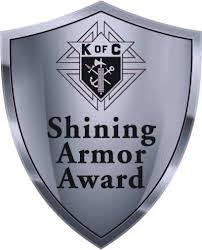 43
Knights Serving God – Serving the Community
This is who we are – This is what we do
Arizona Knights of Columbus
2019 Organization Meeting
RETENTION 365
State Council Support and Accountability for Member Onboarding

District Deputies:
Promote the Shining Armor Award 
Encourage GKs to engage new Knights
Provide monthly updates for Membership Retention Chairman
44
Knights Serving God – Serving the Community
This is who we are – This is what we do
Arizona Knights of Columbus
2019 Organization Meeting
RETENTION 365
What are your councils currently doing to welcome new members? 
Are they utilizing the Shining Armor Award?
How are you coaching the Grand Knights? 
Have you discussed and documented best practices? And shared them?
45
Knights Serving God – Serving the Community
This is who we are – This is what we do
Arizona Knights of Columbus
2019 Organization Meeting
RETENTION 365
Communication:
Asking the member what they are looking for
Sharing what the council expects out of them – Shining Armor Award 

Engagement: Do we know our members?
Shared worship – Mass, Prayer, Retreats
Meetings – vision for why
Events/Programs – Faith in Action 
Everyday Interactions
Proper Billing Procedures:
Do we share “why” and what we do with it
Proactively remind before a deadline is missed

Fraternal Benefits:
Are we able to articulate our fraternal benefits and how great they are?
46
Knights Serving God – Serving the Community
This is who we are – This is what we do
Arizona Knights of Columbus
2019 Organization Meeting
RETENTION 365
Council Retention Committee
Proactive & Reactive

	Meets: 			Monthly

	Made up of: 	Officers, Trustees, Chairmen 						and/or 1 member for every 10 Knights

	Discusses: 		Member review, Delinquent members & who 							is following up with each member
47
Knights Serving God – Serving the Community
This is who we are – This is what we do
Arizona Knights of Columbus
2019 Organization Meeting
DOCUMENTATION
Standardized form
Permanent record
Establishes that the committee has done it’s work
Assists the fin sec in keeping the roster current
Allows the council to rescue lost Knights
kofc-az.org/Links/State Forms
48
Knights Serving God – Serving the Community
This is who we are – This is what we do
Arizona Knights of Columbus
2019 Organization Meeting
RETENTION 365
Several councils have reduced their backlog of delinquent members by utilizing these methods.
One council went from 20 members pending suspension to 8.
My home council is still working on their list, but so far has gone from 48 Down To 6.
By retaining the members that we already have, we will continue to grow our councils and the order.
49
Knights Serving God – Serving the Community
This is who we are – This is what we do
Arizona Knights of Columbus
2019 Organization Meeting
RETENTION 365
Get him interested and keep him interested
Most suspended knights are first degree members
Use your benefits agent to help located delinquent insured members
Retention committee should be working all year round
50
Knights Serving God – Serving the Community
This is who we are – This is what we do
Arizona Knights of Columbus
2019 Organization Meeting
RETENTION
LEN RHEAUME
LRHEAUME@MSN.COM
602-738-5607
51
Knights Serving God – Serving the Community
This is who we are – This is what we do
Arizona Knights of Columbus
2019 Organization Meeting
Ceremonials
Skip Hopler, Ceremonial Chairman
623-979-6075
ehopler@cox.net
52
52
Knights Serving God – Serving the Community
This is who we are – This is what we do
Arizona Knights of Columbus
2019 Organization Meeting
Ceremonial Notes
District Deputy Responsibilities and Authority (First, Second, Third Degrees, Installations, Meetings)
Hosting and supporting Formation and Knighthood Degrees
Factors in scheduling annual Formation and Knighthood Degrees
Schedule for FY 2019 - 2020
53
Knights Serving God – Serving the Community
This is who we are – This is what we do
Arizona Knights of Columbus
2019 Organization Meeting
First Half 2019 - 2020
54
Knights Serving God – Serving the Community
This is who we are – This is what we do
Arizona Knights of Columbus
2019 Organization Meeting
Second Half 2019 - 2020
55
Knights Serving God – Serving the Community
This is who we are – This is what we do
Arizona Knights of Columbus
2019 Organization Meeting
Ceremonials
Skip Hopler, Ceremonial Chairman
623-979-6075
ehopler@cox.net
56
56
Knights Serving God – Serving the Community
This is who we are – This is what we do
Arizona Knights of Columbus
2019 Organization Meeting
Hispanic/Ethnic Membership
Luis L. Leyva  Hispanic Membership Coordinator
Mobile: 520-313-0141  e-mail: leyva.azkofcd2@gmail.com
57
Knights Serving God – Serving the Community
This is who we are – This is what we do
Arizona Knights of Columbus
2019 Organization Meeting
Hispanic  / Ethnic Membership
Matthew 28 18-20

Jesus came up and spoke to them. He said, 'All authority in heaven and on earth has been given to me.
Go, therefore, make disciples of all nations; baptize them in the name of the Father and of the Son and of the Holy Spirit, and teach them to observe all the commands I gave you. And look, I am with you always; yes, to the end of time.'
58
Knights Serving God – Serving the Community
This is who we are – This is what we do
Arizona Knights of Columbus
2019 Organization Meeting
58
58
Hispanic  / Ethnic Membership
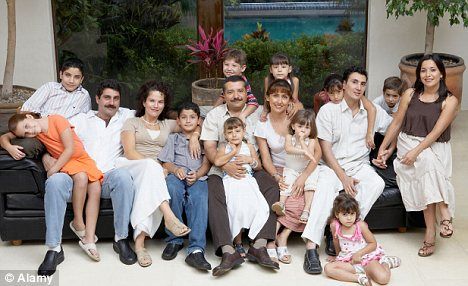 As per the United States Census Department, Arizona Hispanic growth is larger than years before.
59
Knights Serving God – Serving the Community
This is who we are – This is what we do
Arizona Knights of Columbus
2019 Organization Meeting
59
59
Hispanic  / Ethnic Membership
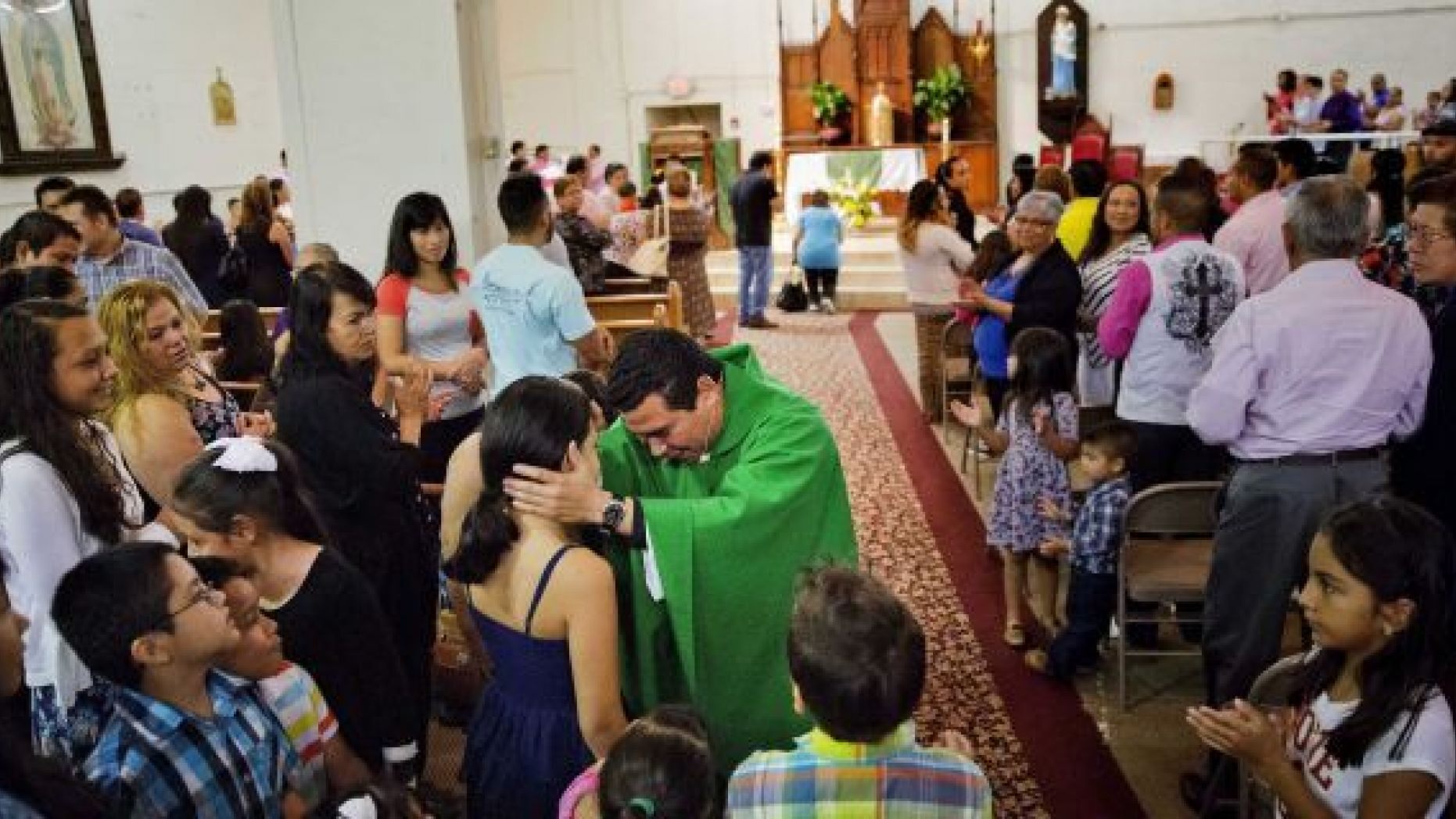 Hispanic youth loves being part of the Catholic Church
60
Knights Serving God – Serving the Community
This is who we are – This is what we do
Arizona Knights of Columbus
2019 Organization Meeting
60
60
Hispanic / Ethnic Membership
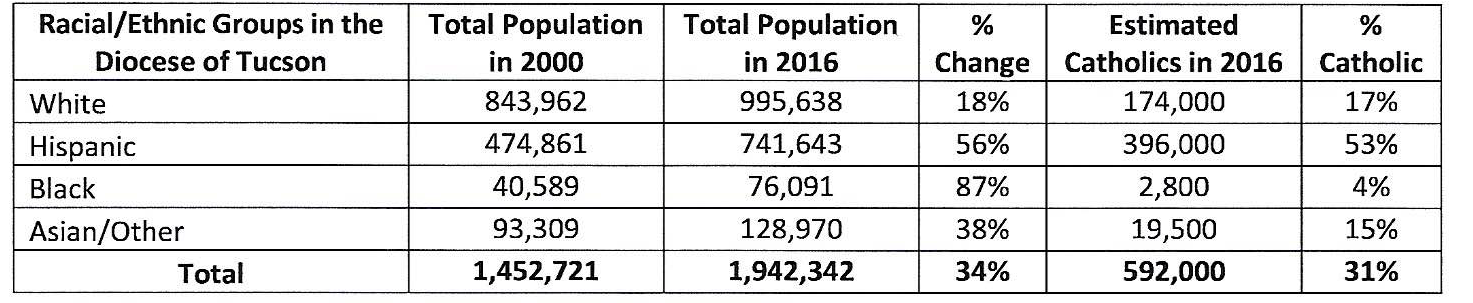 61
Knights Serving God – Serving the Community
This is who we are – This is what we do
Arizona Knights of Columbus
2019 Organization Meeting
Hispanic / Ethnic Membership
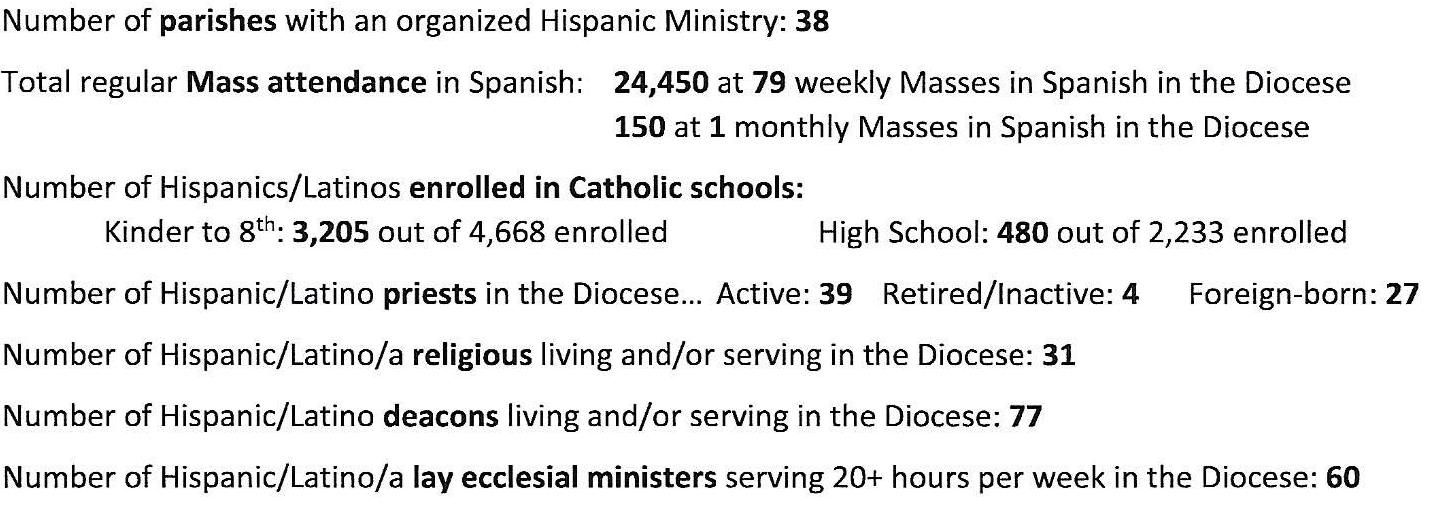 62
Knights Serving God – Serving the Community
This is who we are – This is what we do
Arizona Knights of Columbus
2019 Organization Meeting
Hispanic / Ethnic Membership
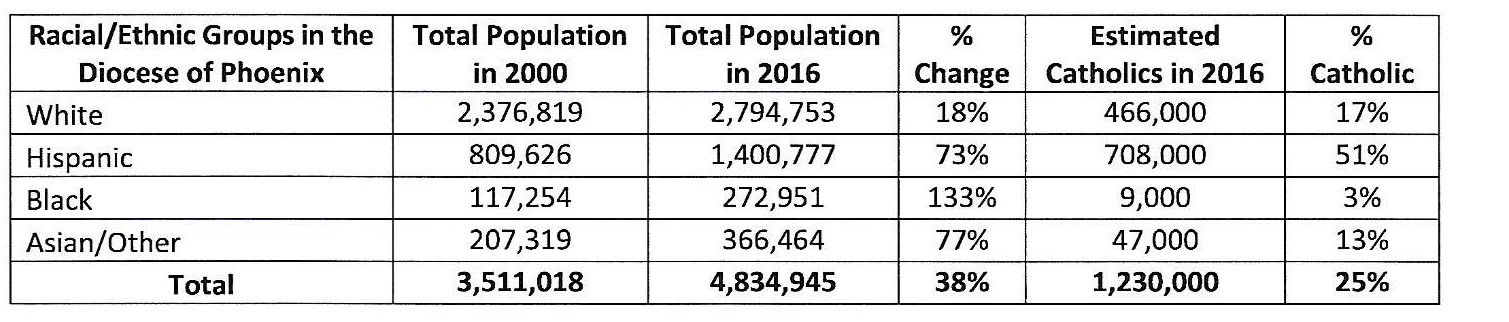 63
Knights Serving God – Serving the Community
This is who we are – This is what we do
Arizona Knights of Columbus
2019 Organization Meeting
Hispanic / Ethnic Membership
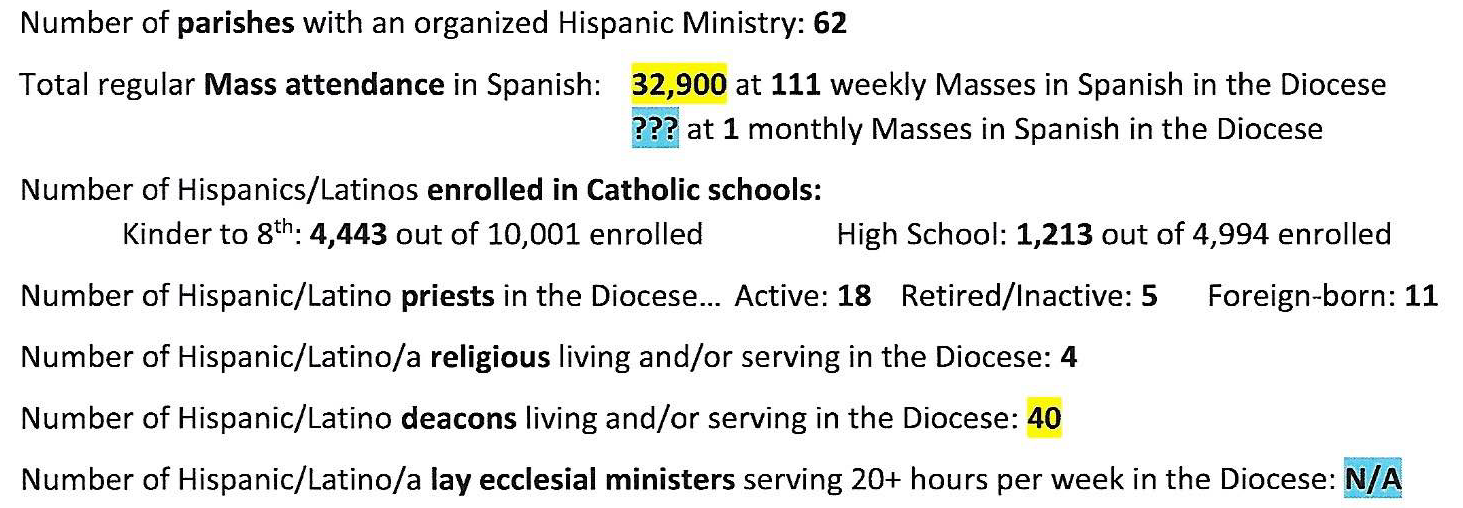 64
Knights Serving God – Serving the Community
This is who we are – This is what we do
Arizona Knights of Columbus
2019 Organization Meeting
Hispanic  / Ethnic Membership
Matthew 25, 20-21
20 The man who had received the five talents came forward bringing five more. "Sir," he said, "you entrusted me with five talents; here are five more that I have made."
21 His master said to him, "Well done, good  and trustworthy servant; you have shown you are trustworthy in small things; 
I will trust you with greater; come and join in your master's happiness."
65
Knights Serving God – Serving the Community
This is who we are – This is what we do
Arizona Knights of Columbus
2019 Organization Meeting
Hispanic  / Ethnic Membership
This is the right moment in time to target these individuals at our Parishes, our Catholic Schools, and Communities.

Let’s give every single Catholic man, the same opportunity that we have been given by that Knight that recruited us in name of Father Michael J. McGivney.
66
Knights Serving God – Serving the Community
This is who we are – This is what we do
Arizona Knights of Columbus
2019 Organization Meeting
Hispanic / Ethnic Membership
Luis L. Leyva
Hispanic Membership Coordinator
Mobile: 520-313-0141
e-mail: leyva.azkofcd2@gmail.com
67
Knights Serving God – Serving the Community
This is who we are – This is what we do
Arizona Knights of Columbus
2019 Organization Meeting
Viva Cristo Rey!
68
Knights Serving God – Serving the Community
This is who we are – This is what we do
Arizona Knights of Columbus
2019 Organization Meeting
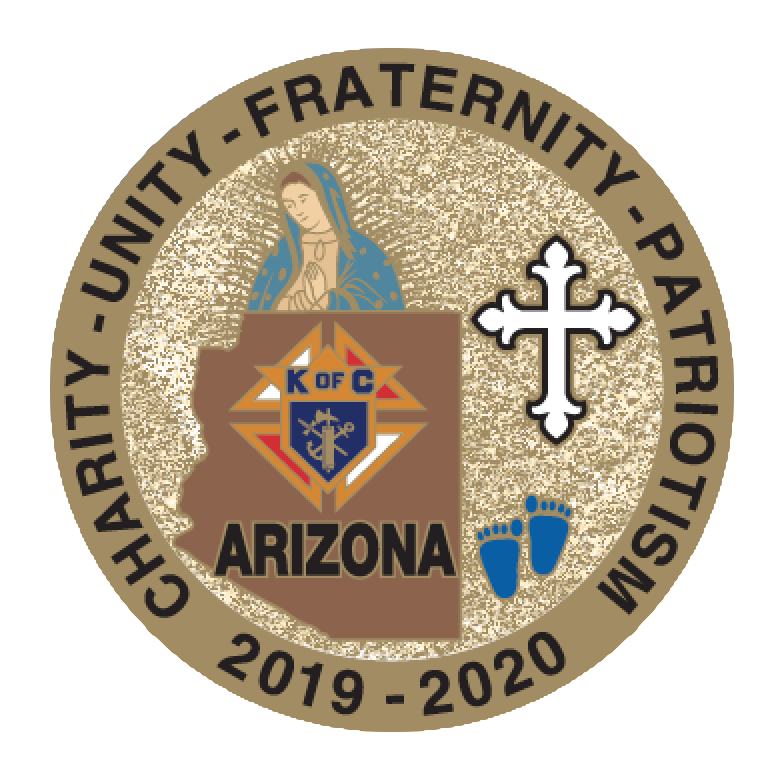 69
Knights Serving God – Serving the Community
This is who we are – This is what we do
Arizona Knights of Columbus
2019 Organization Meeting
Prayer to St. Michael the Archangel
St Michael the Archangel, Defend us in battle
Be our protection against the wickedness and snares of the Devil
May God rebuke him, we humbly pray
And do thou, oh prince of the heavenly hosts,
By the Divine Power of God,
Cast into hell Satan and all evil spirits 
who prowl about the world seeking the ruins of souls.
70
Knights Serving God – Serving the Community
This is who we are – This is what we do
Arizona Knights of Columbus
2019 Organization Meeting